BALISAGE DES SENTIERS DE LA STIG
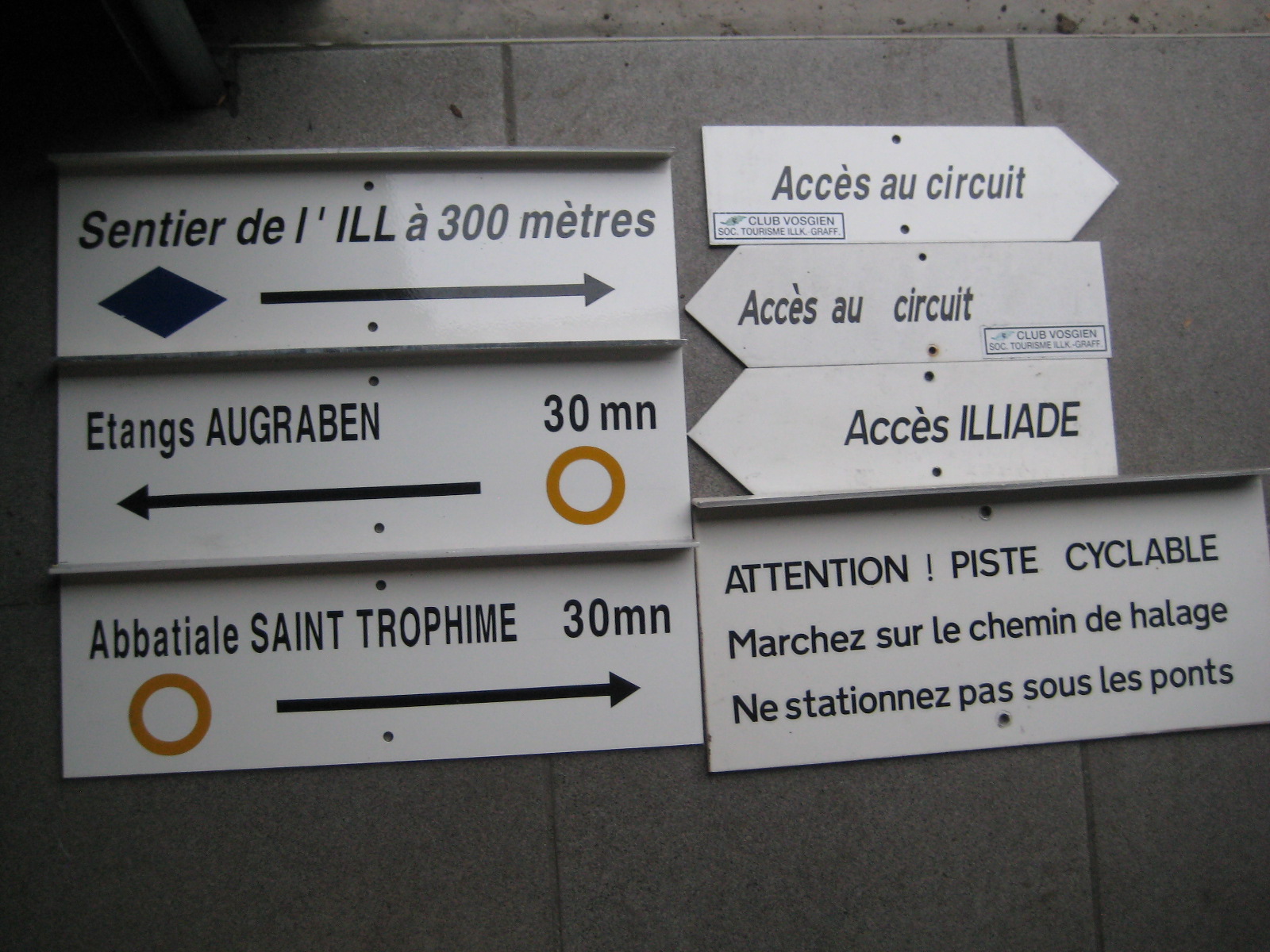 AG STIG 6/03/20
L’ EQUIPE  DE  BALISEURS :    Effectif    4   ½
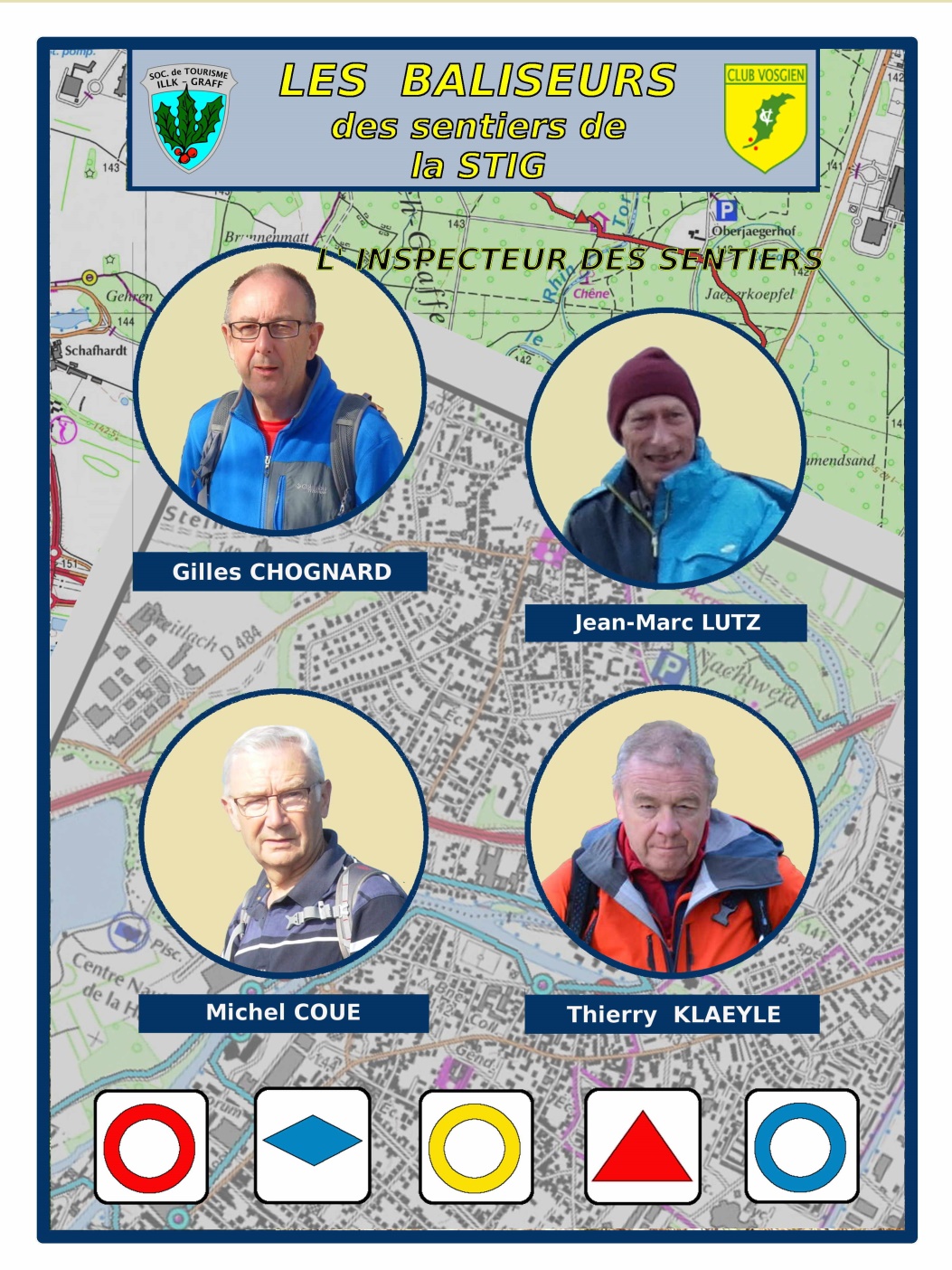 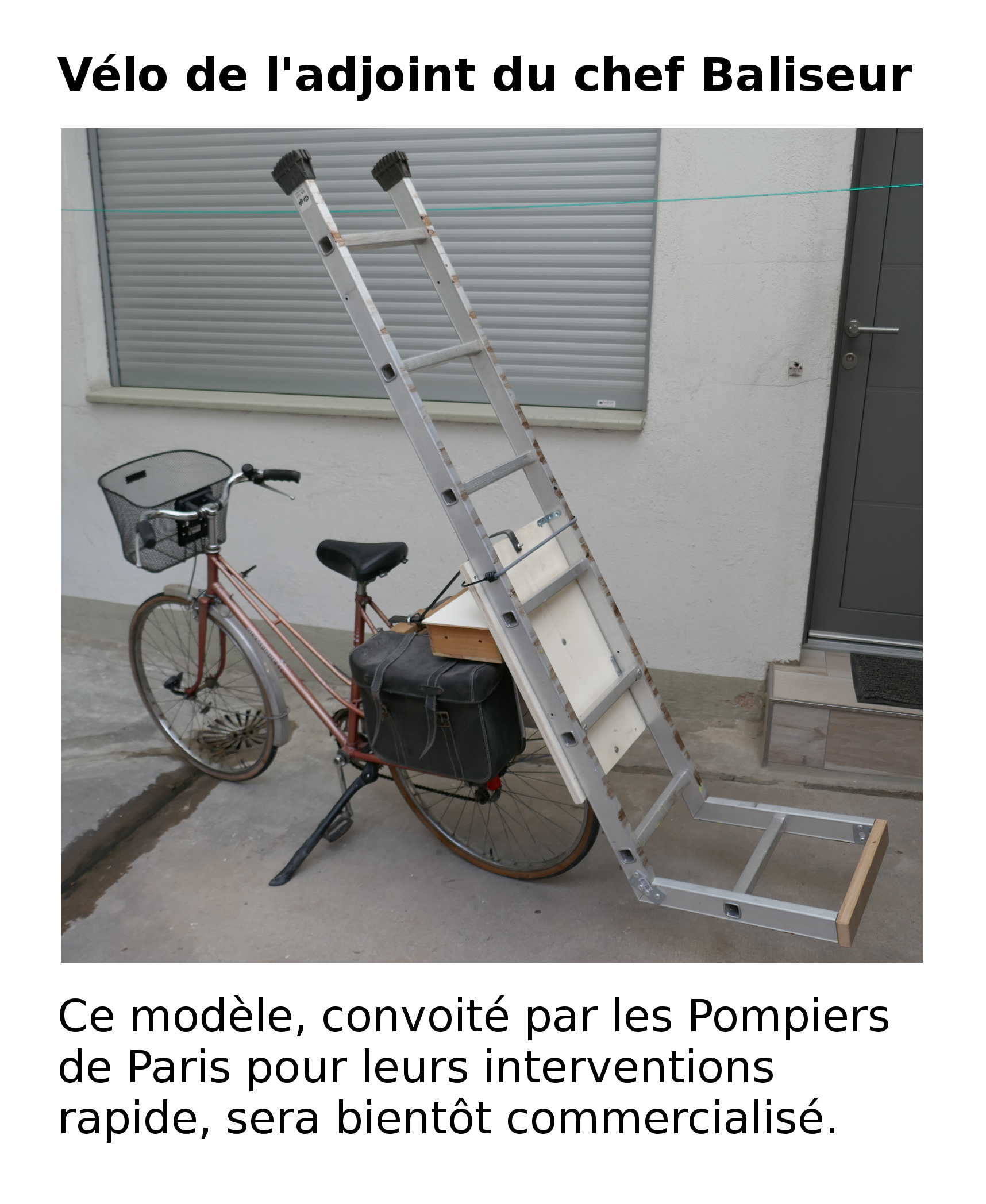 Le 1/2
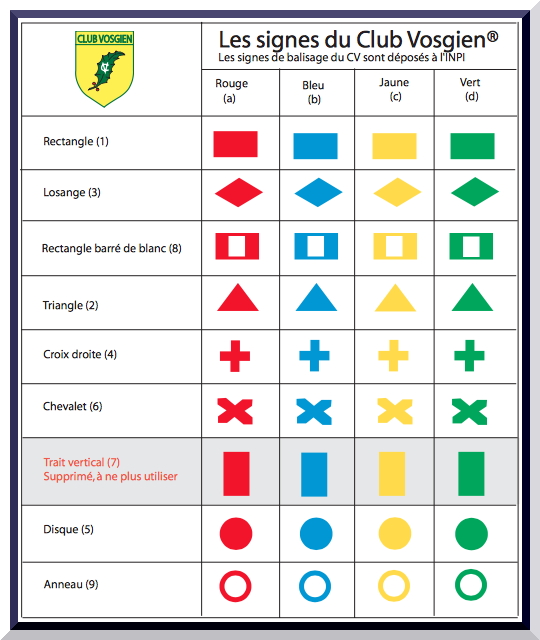 LA SIGNALETIQUE A LA  STIG
SENTIER DE L’ILL bleu
RH(E) IN PFAD rouge
ILLGRAFF               anneau rouge
2 RIVES                   anneau bleu
PECHEURS             anneau jaune
LISIERES RHEINGARTEN a. jaune
NOS TRAVAUX en 2019 de mars à novembre
_ élaguer:
    Thierry KLAEYLE à 
Ostwald









_  laver les panneaux , clouer, arracher, coller les adhésifs , etc
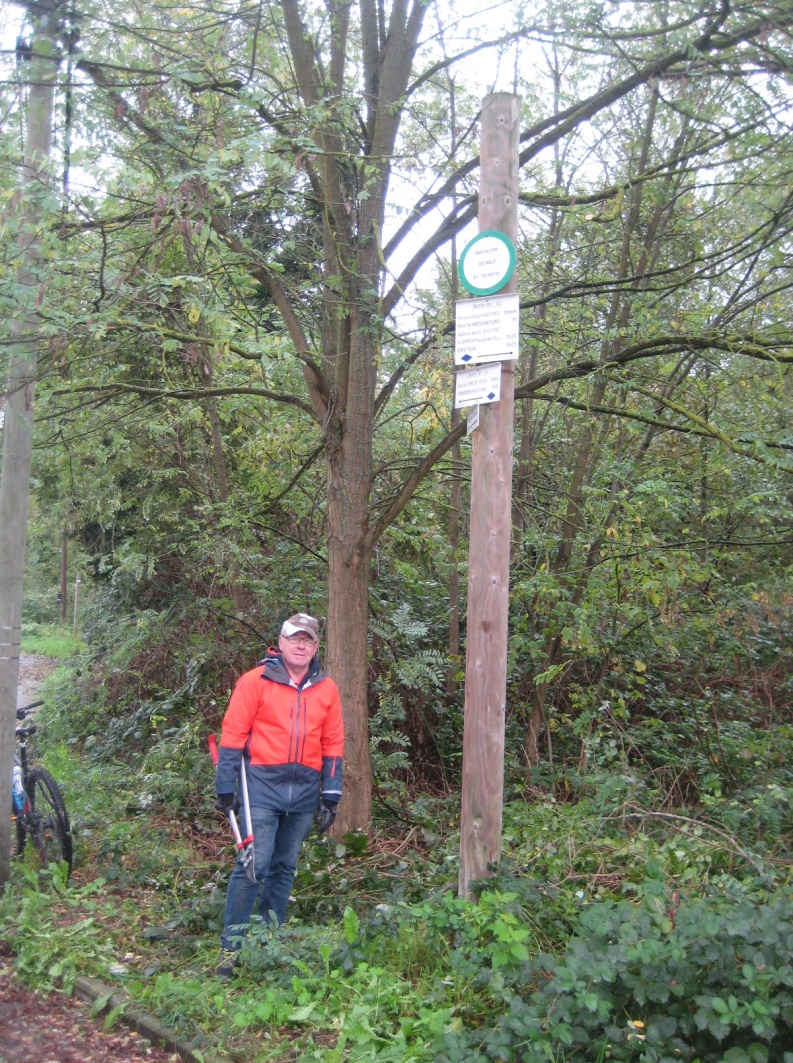 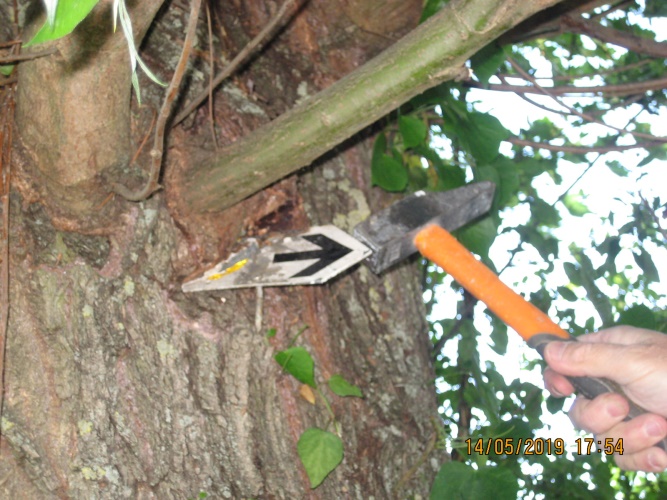 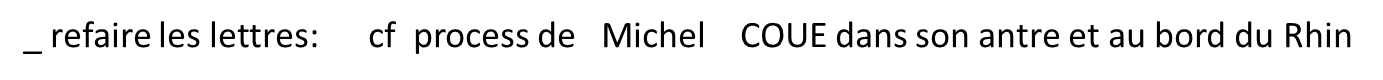 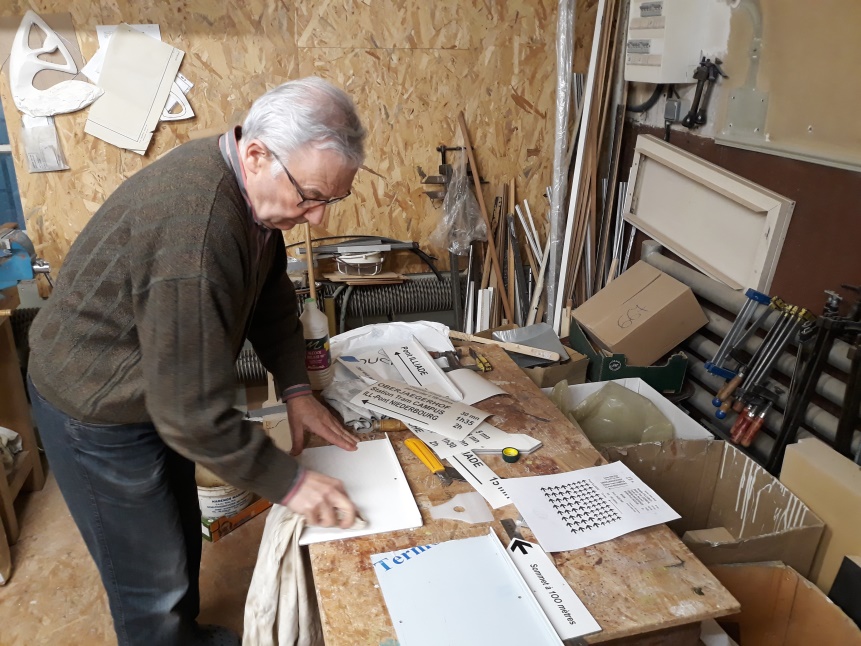 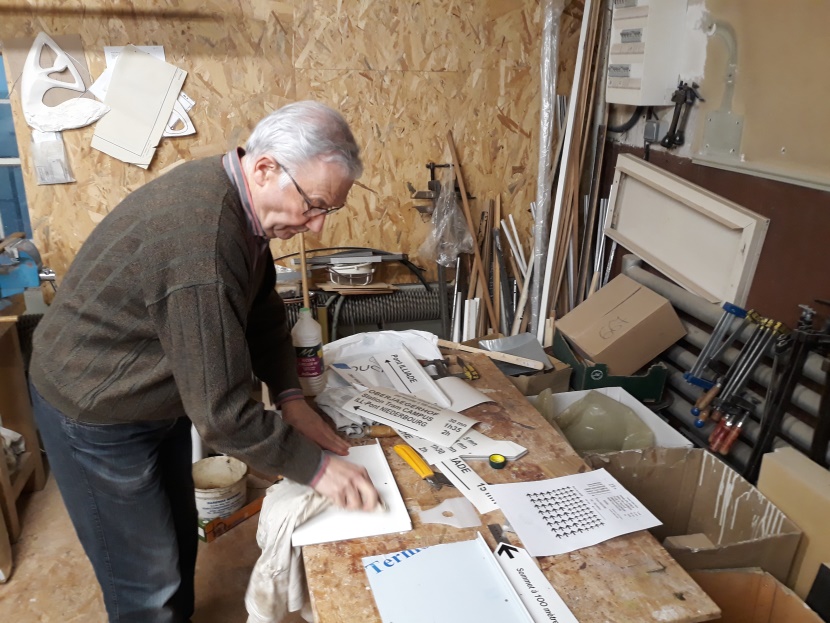 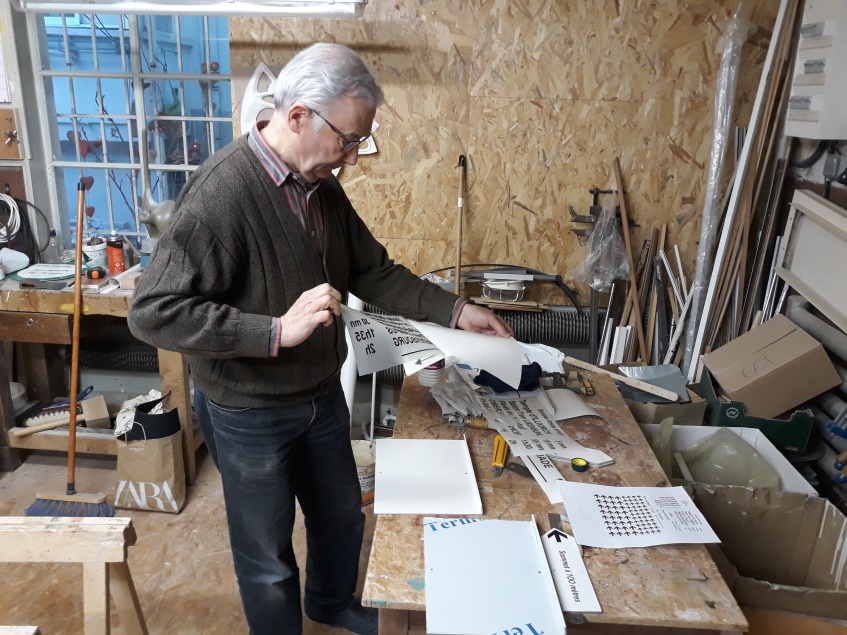 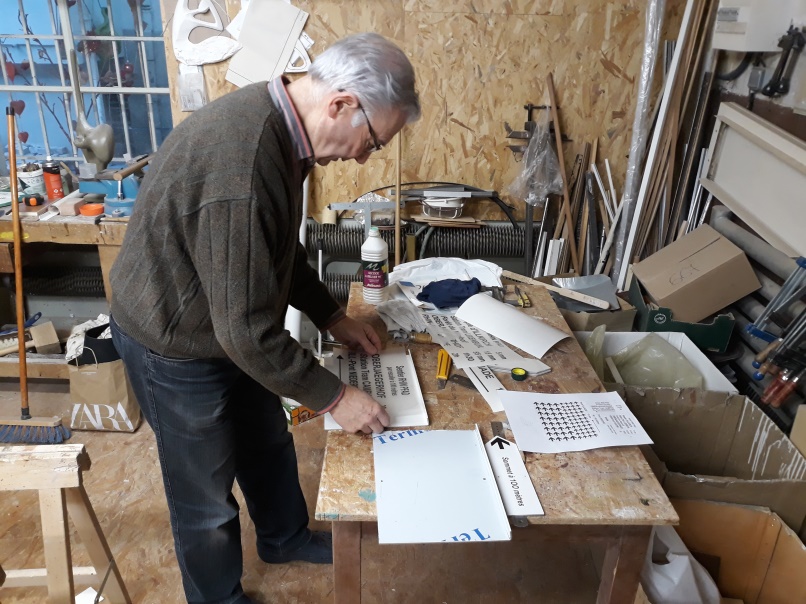 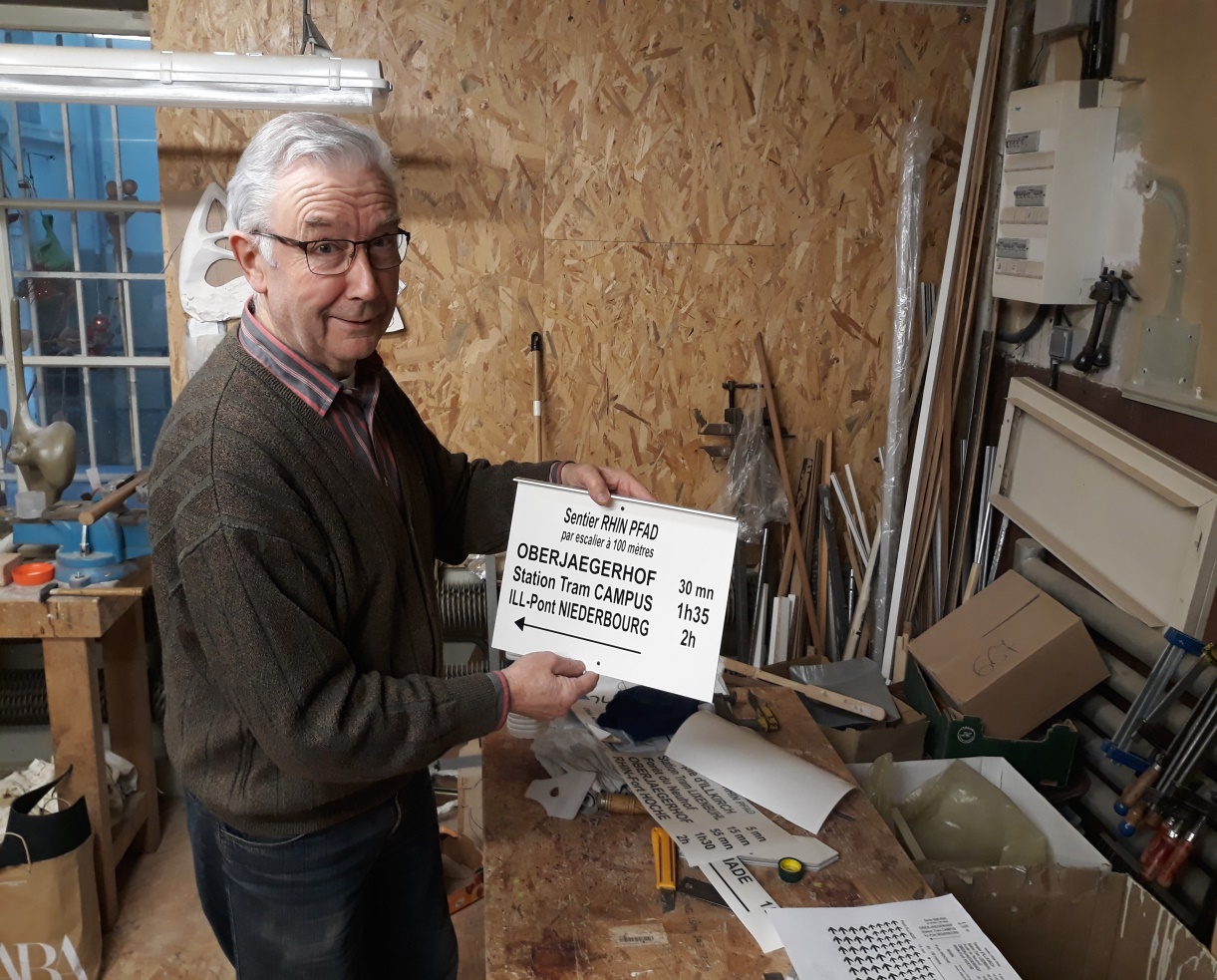 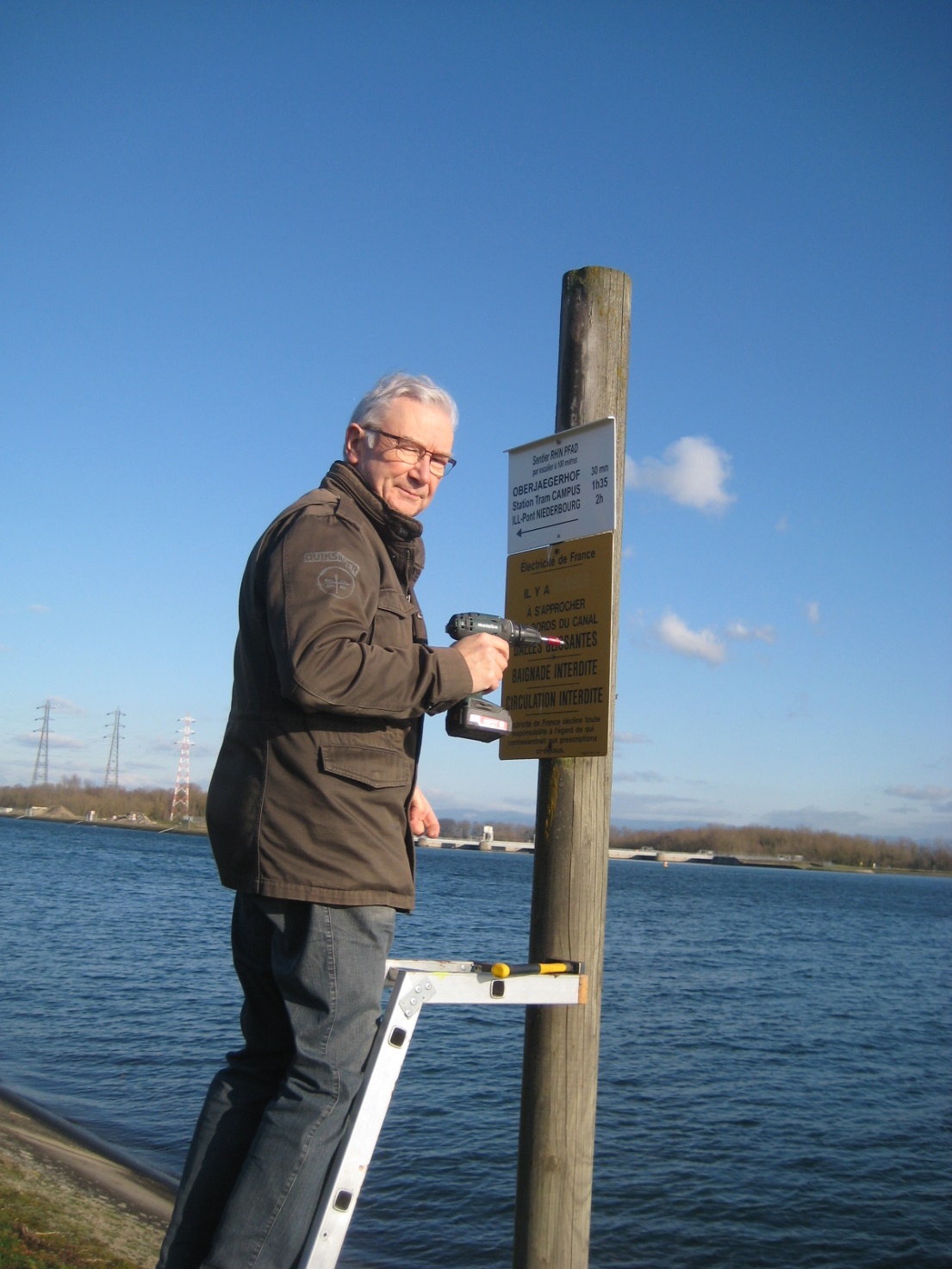 APPLAUDISSEZ   !!!!!
NOS OBJECTIFS 2020
_ REPERAGE  Janvier 2020 des emplacements des poteaux disparus :


. Eschau : angle rue du couvent/1ere DB


. Eschau : écluse 82  PC


. Eschau : étang Augraben


. I/G:  pont rue des Vignes/Parc Innovation  PC


. I/G:  Lixenbuhl   PC
        sous	Pont Tram
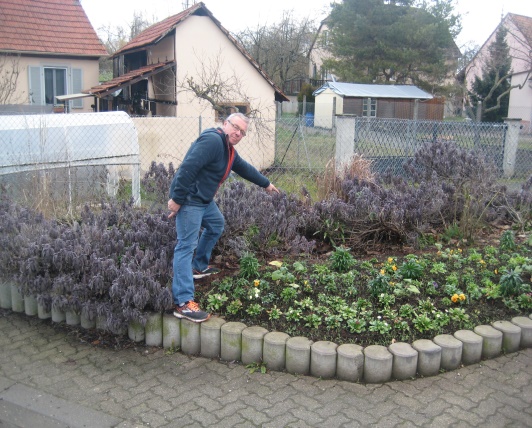 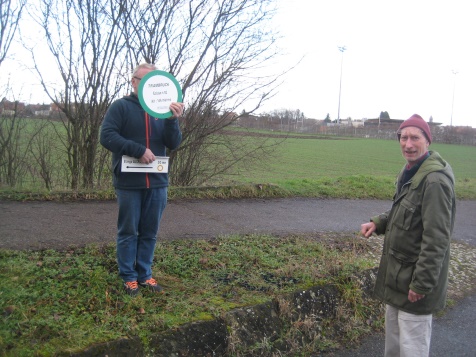 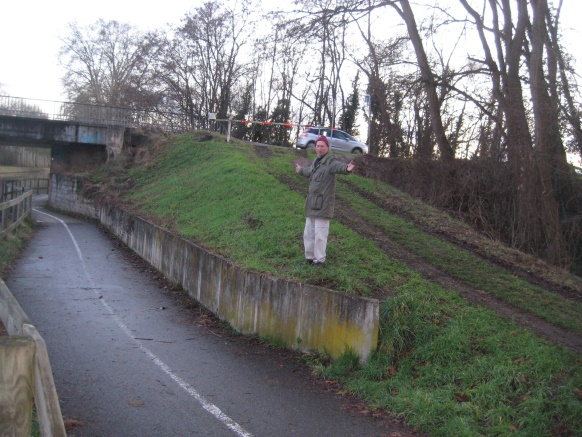 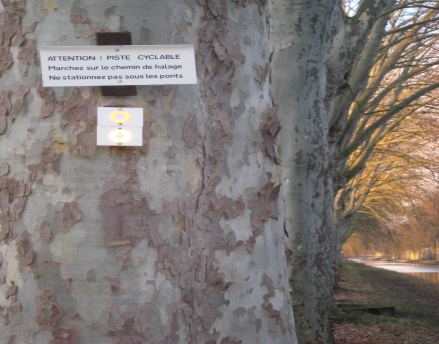 _MISE EN PLACE des nouveaux poteaux et leurs signalétiques :
		au plus tôt avec le soleil et l’huile de coude …..
_ DEVELOPPER LA RANDONNEE DE  PLAINE    A   ET   AUTOUR     D’ ILLKIRCH  (enfants…..)



_	 LIVRET  DESCRIPTIF  «  SENTIERS  de  RANDONNEE »
	  en dépôt       (Accueil Mairies, Médiathèque,
			Illiade, Villa, Siege Club Vosgien, Chefs de course,  Resp  MN….)


_                 ARTICLE DANS MENSUEL MUNICIPAL   INFOGRAFF   en Avril ou Mai.









		DIAPORAMA   DE   PRESENTATION DU LIVRET